Students and Faculty on Their IT Experience and Expectations: 2015 ECAR Findings
D. Christopher Brooks, Senior Research Fellow
	@dcbphd
Eden Dahlstrom, Director of Research
	@datadeeva
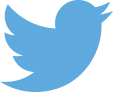 18 November 2015
EDUCAUSE Live!
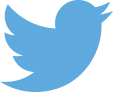 Roadmap
Project overview
Setting the context
Mobile technologies
Analytics
Wireless infrastructure
New models for education
Future work
Project overview
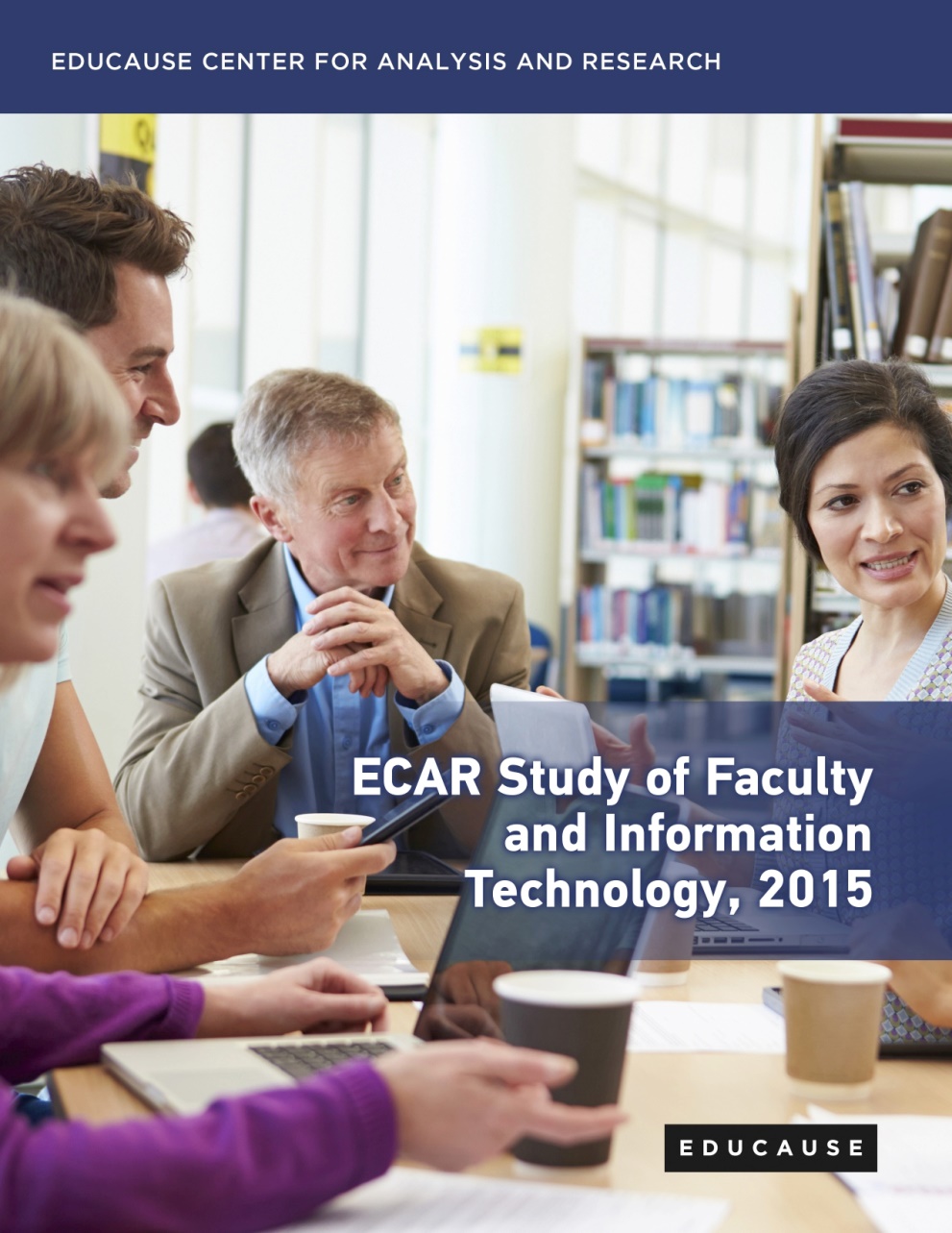 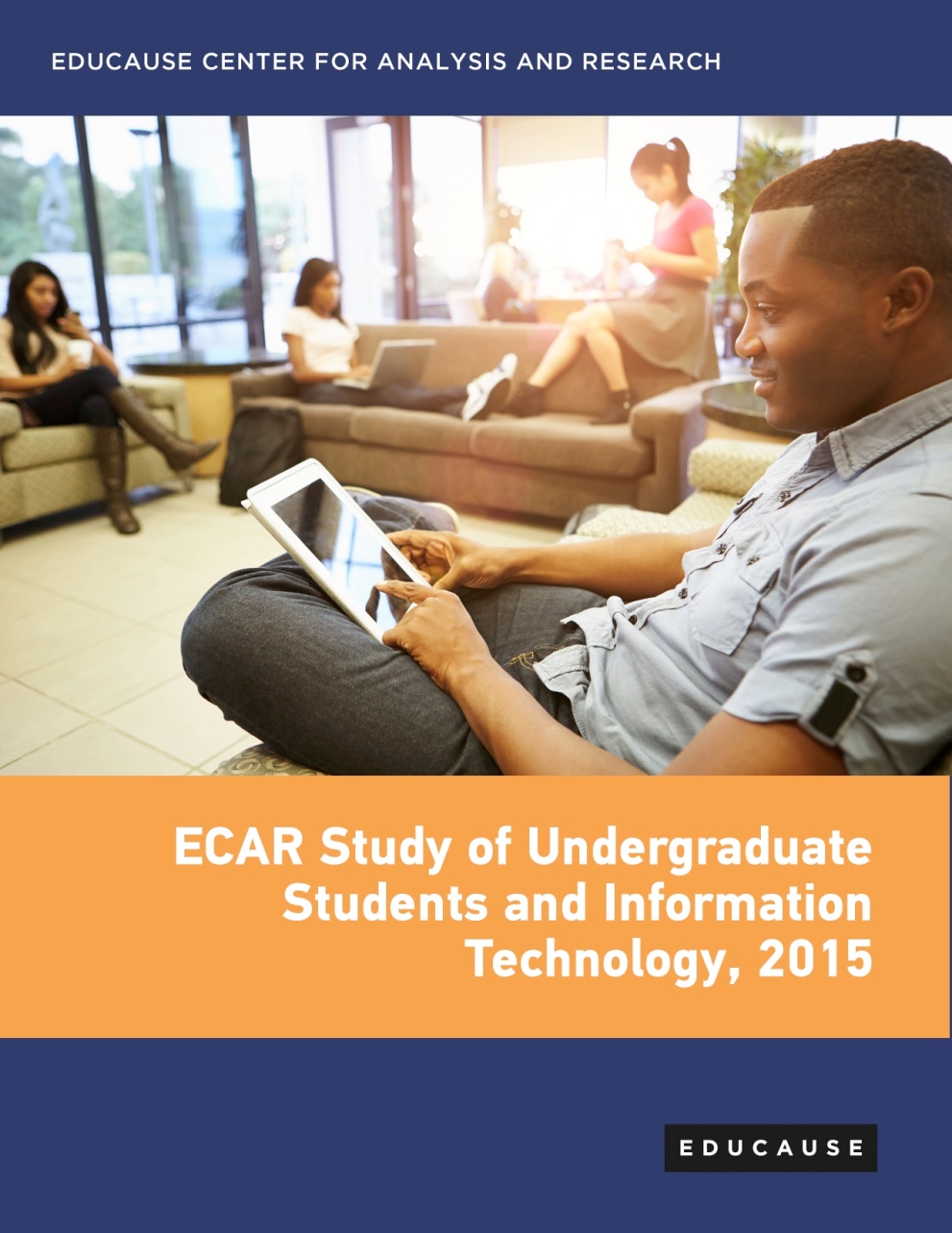 October 2015
December 2015
Thanks to Our Sponsor
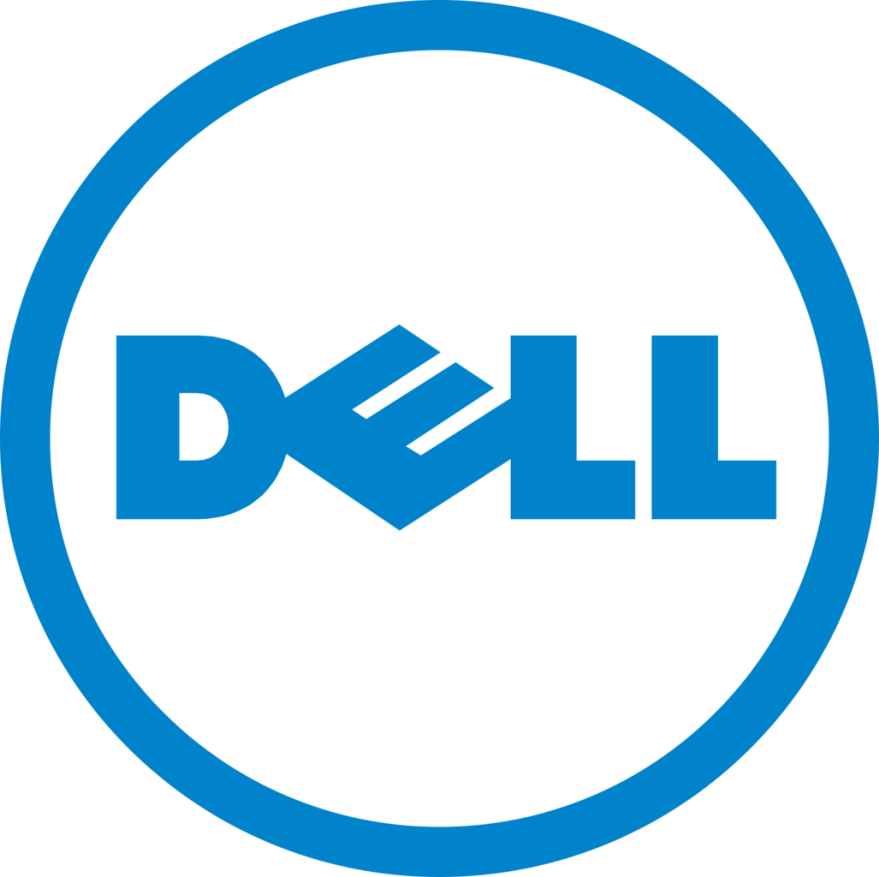 EDUCAUSE 
thanks the 2015 student study sponsor!
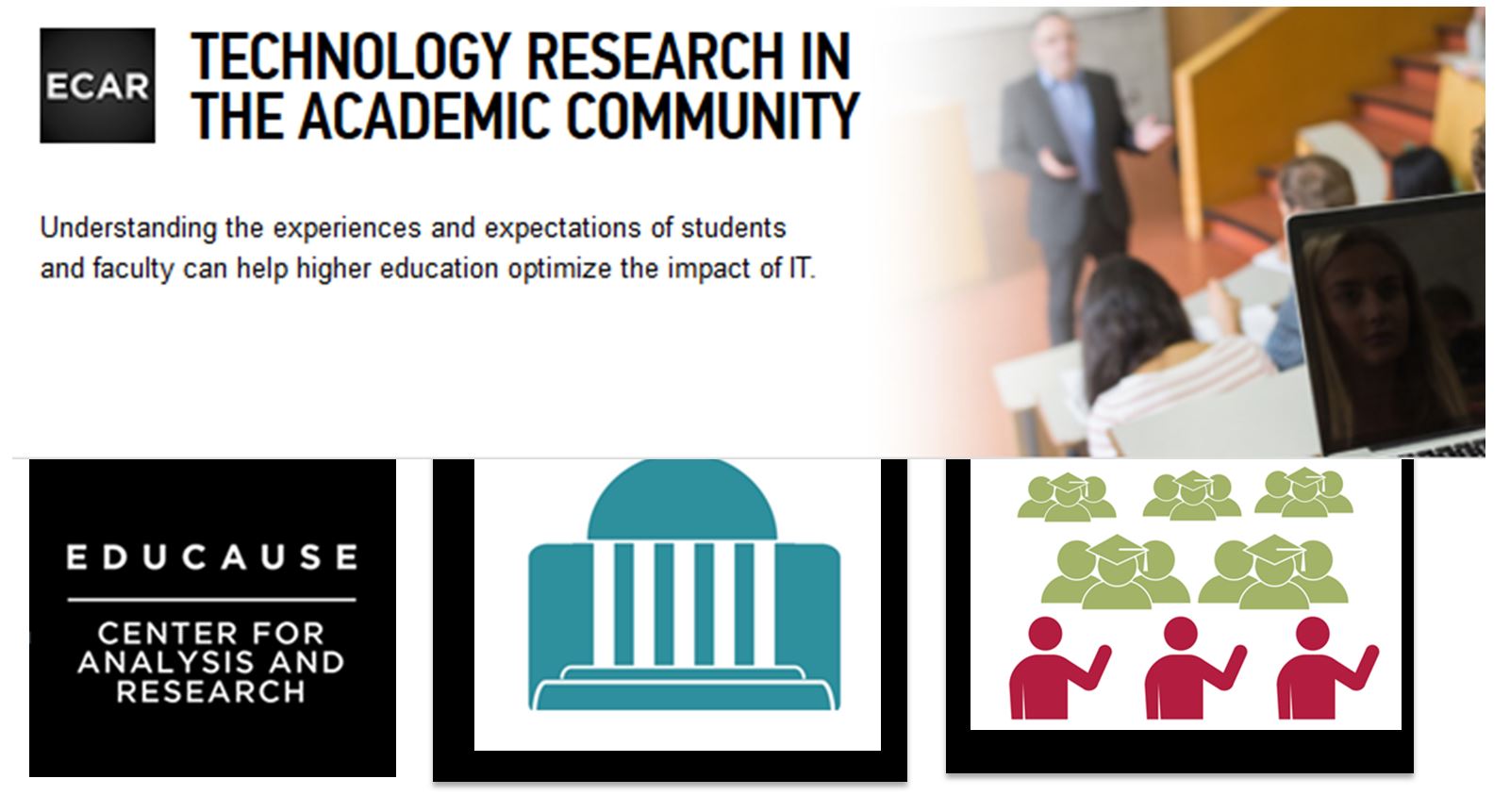 A series of ECAR studies that research technology experiences and expectations among students, faculty, and other populations of the academic community.
How does this work?
ECAR
Conceptualizes
Operationalizes
Invites
Facilitates
Returns
Analyzes
Reports
Institutions
Volunteer
Implement
Remind
Utilize
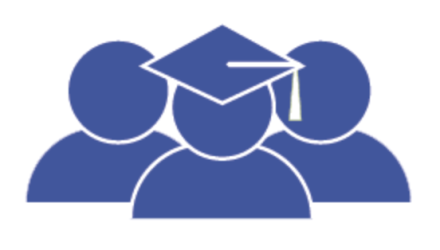 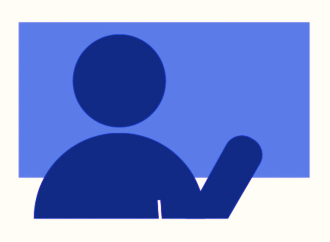 ETRAC Research Hub
Poll Question 1
Has your institution participated in the ECAR Student Study or ECAR Faculty Study?
Yes, both
Yes, the Student Study only
Yes, the Faculty Study only
Neither (not yet!) 		
Don’t know
Setting the context
Student study participation overview
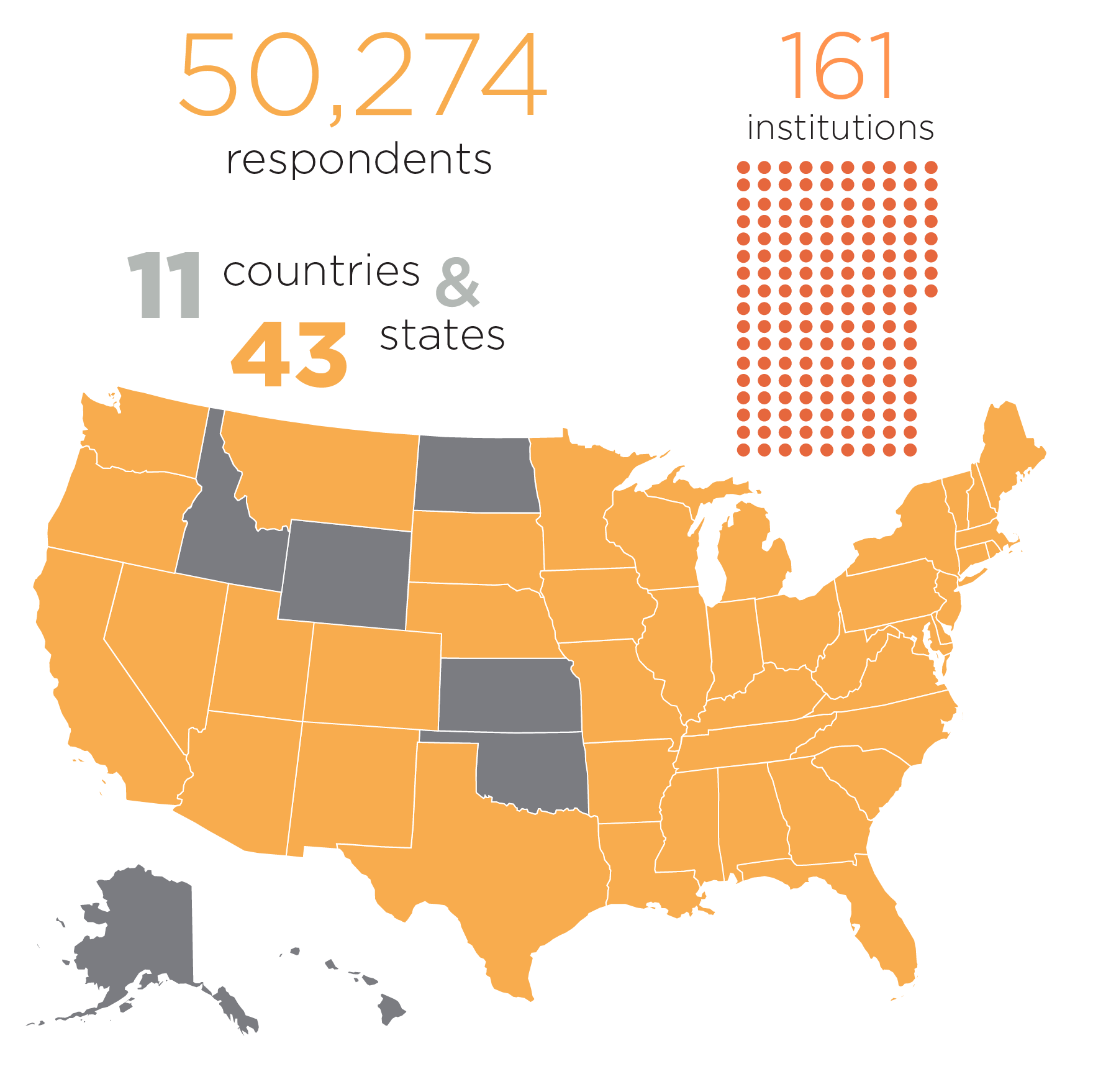 Faculty study participation overview
Student and faculty IT orientation
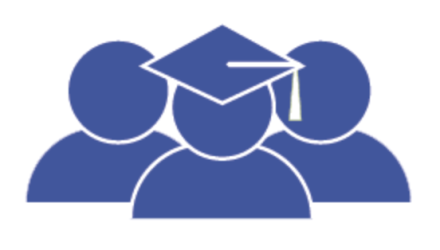 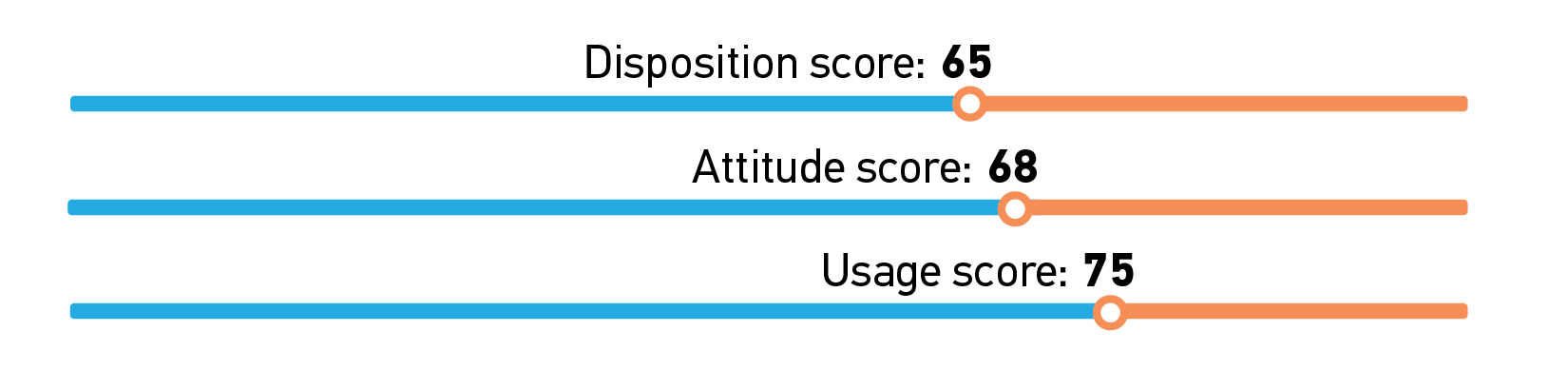 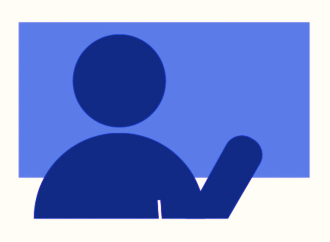 Mobile devices
Student device ownership
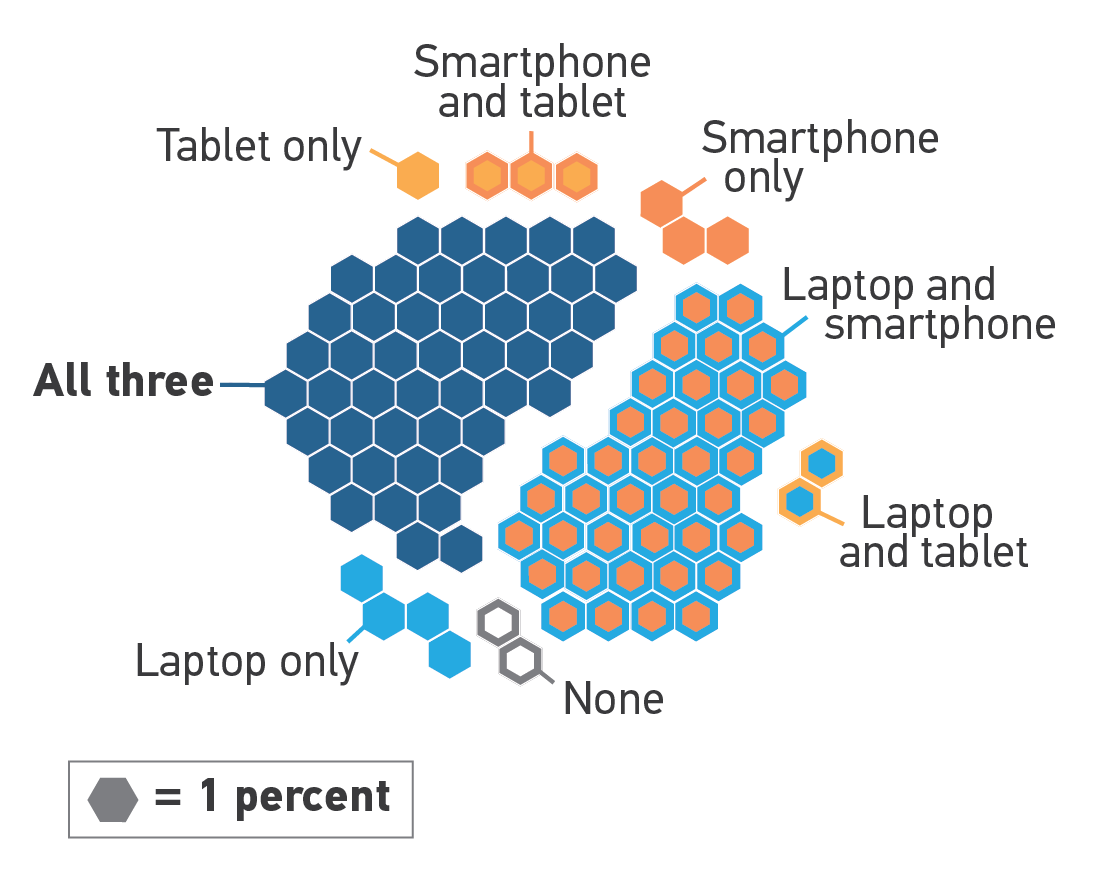 Faculty device ownership
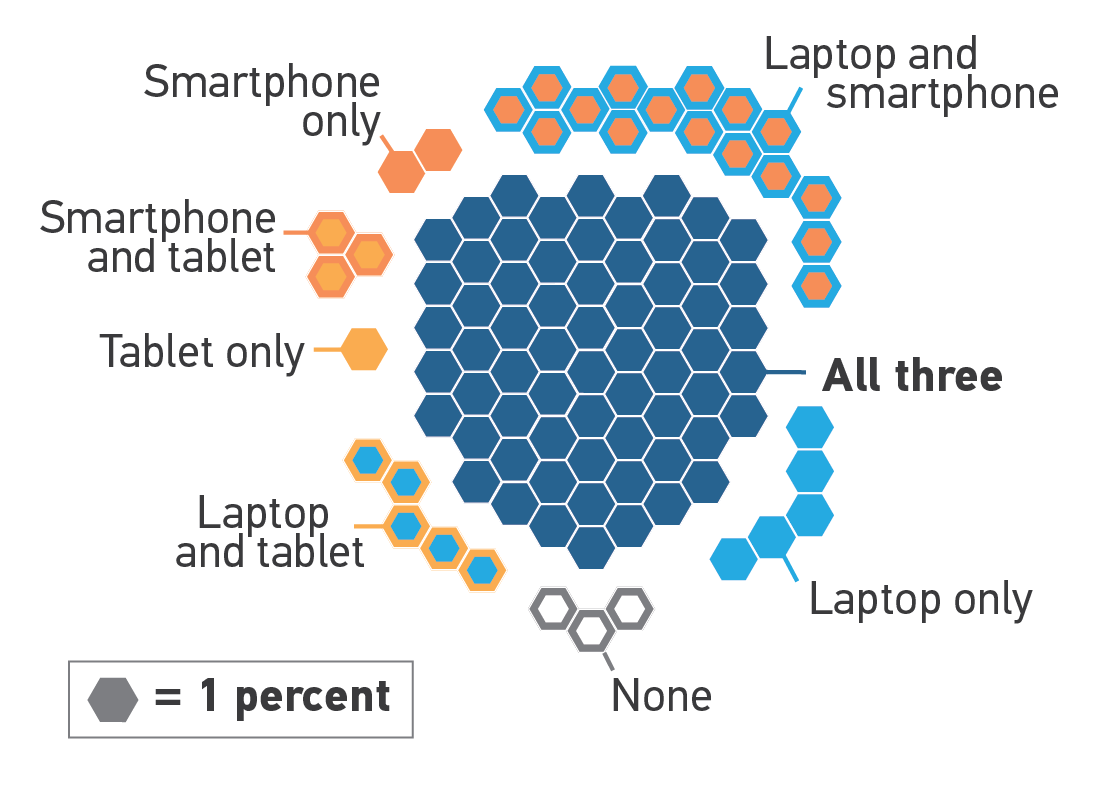 Faculty views on mobile technology in the classroom
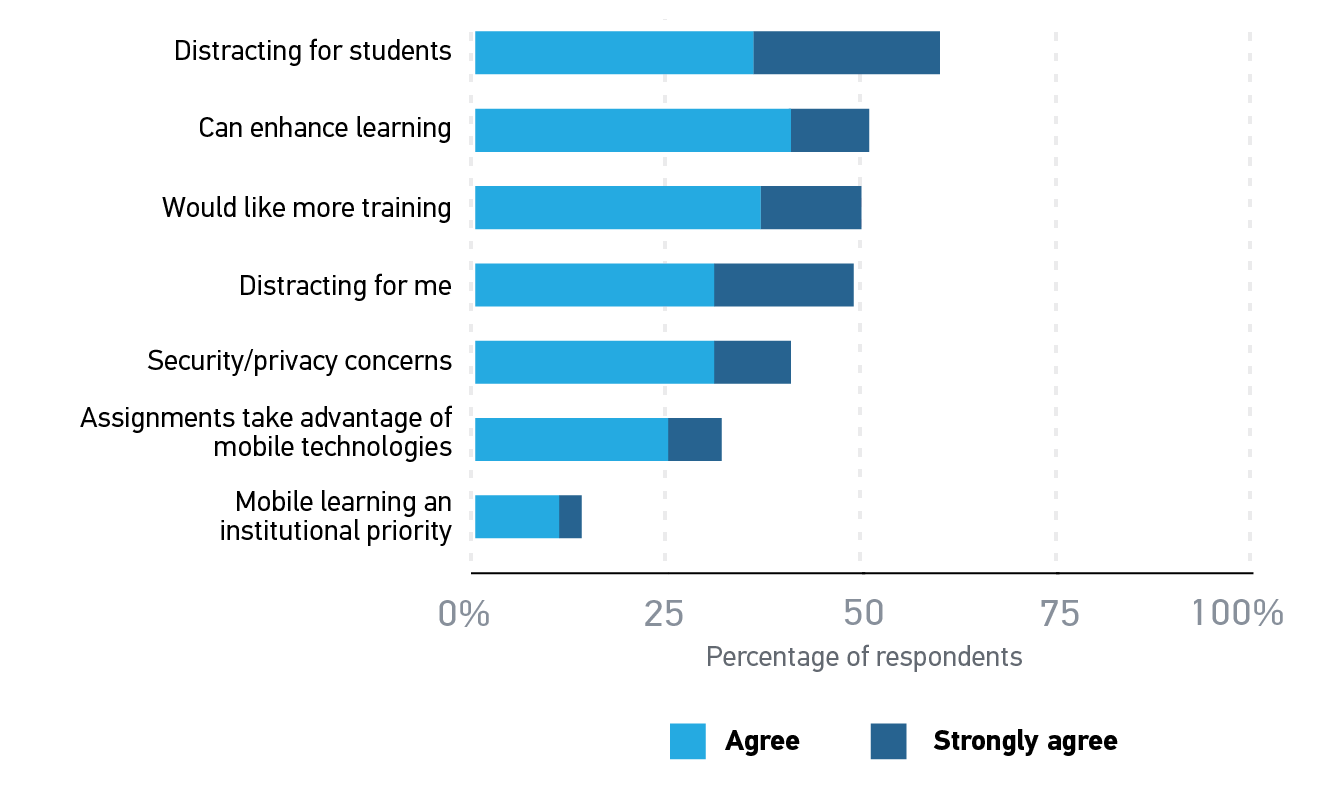 Faculty in-class BYOD policies and practices
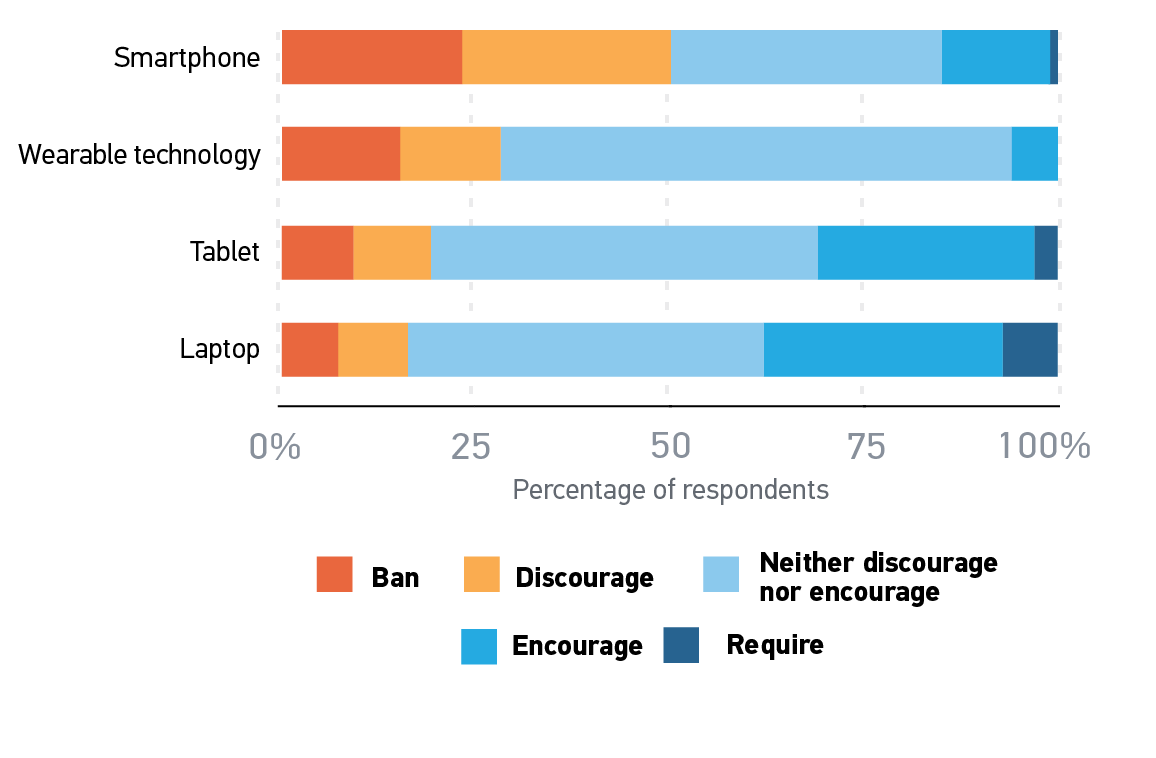 How students claim to use mobile technology in the classroom (versus faculty perceptions)
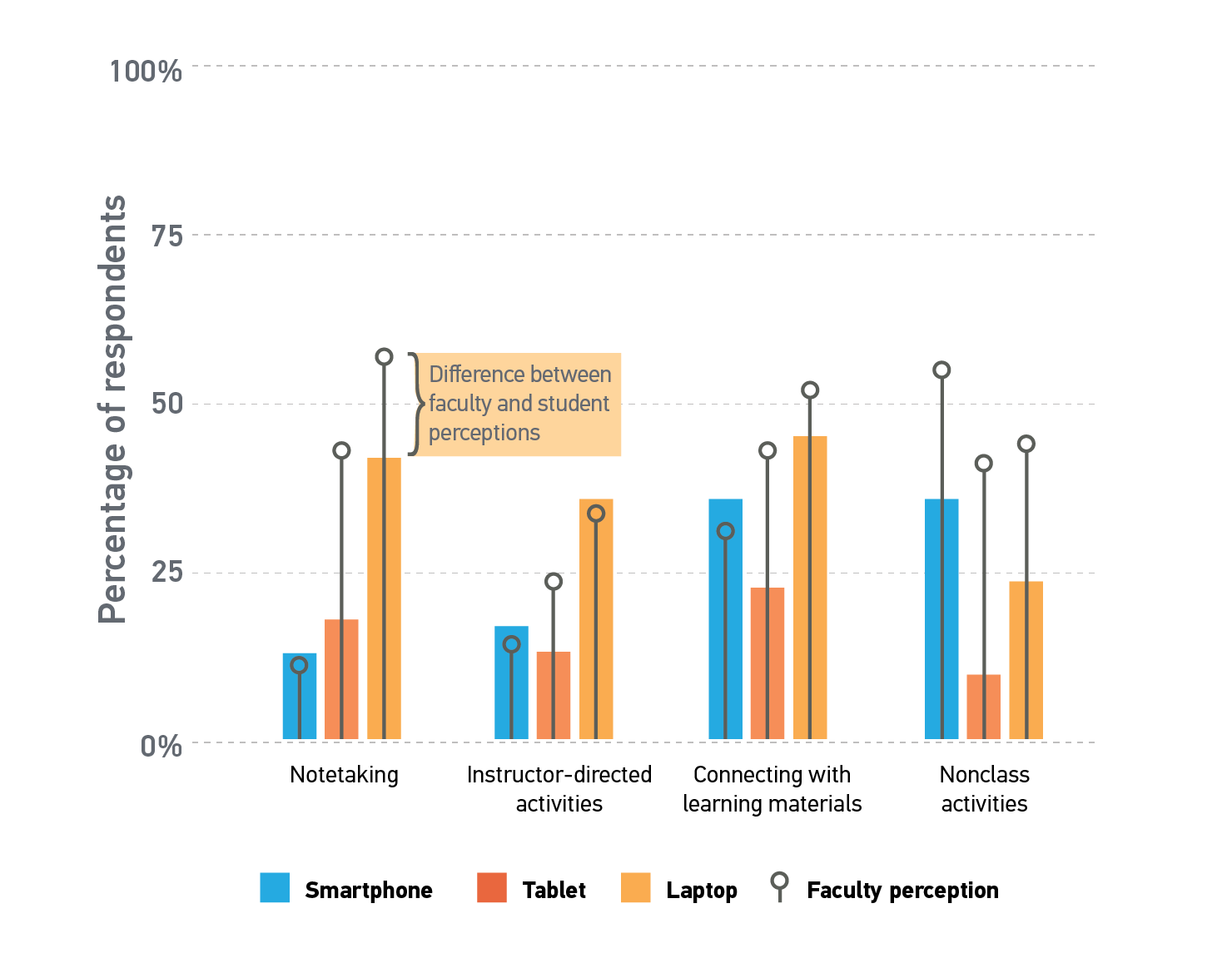 Questions?
Wireless infrastructure
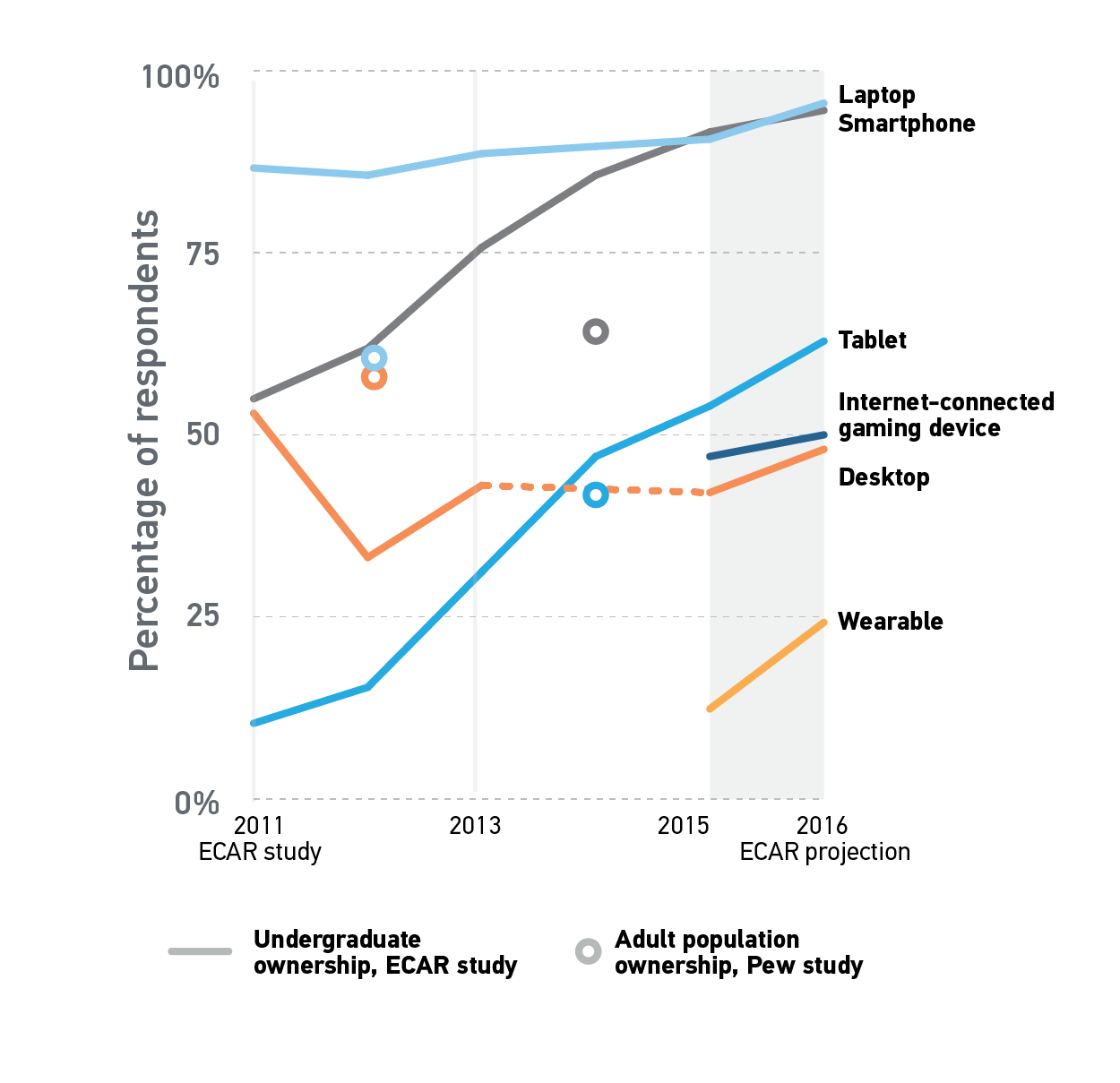 Student device ownership history, with 2016 projections
Poll Question 2
How many devices do your students try to connect to your network at the same time?
None
One
Two
Three or more
Percentage of students trying to connect devices to the network at the same time
Student ratings of campus network and Wi-Fi performance
Student ratings of campus network and Wi-Fi performance
Student ratings of campus network and Wi-Fi performance
Faculty evaluation of institutional bandwidth and data storage
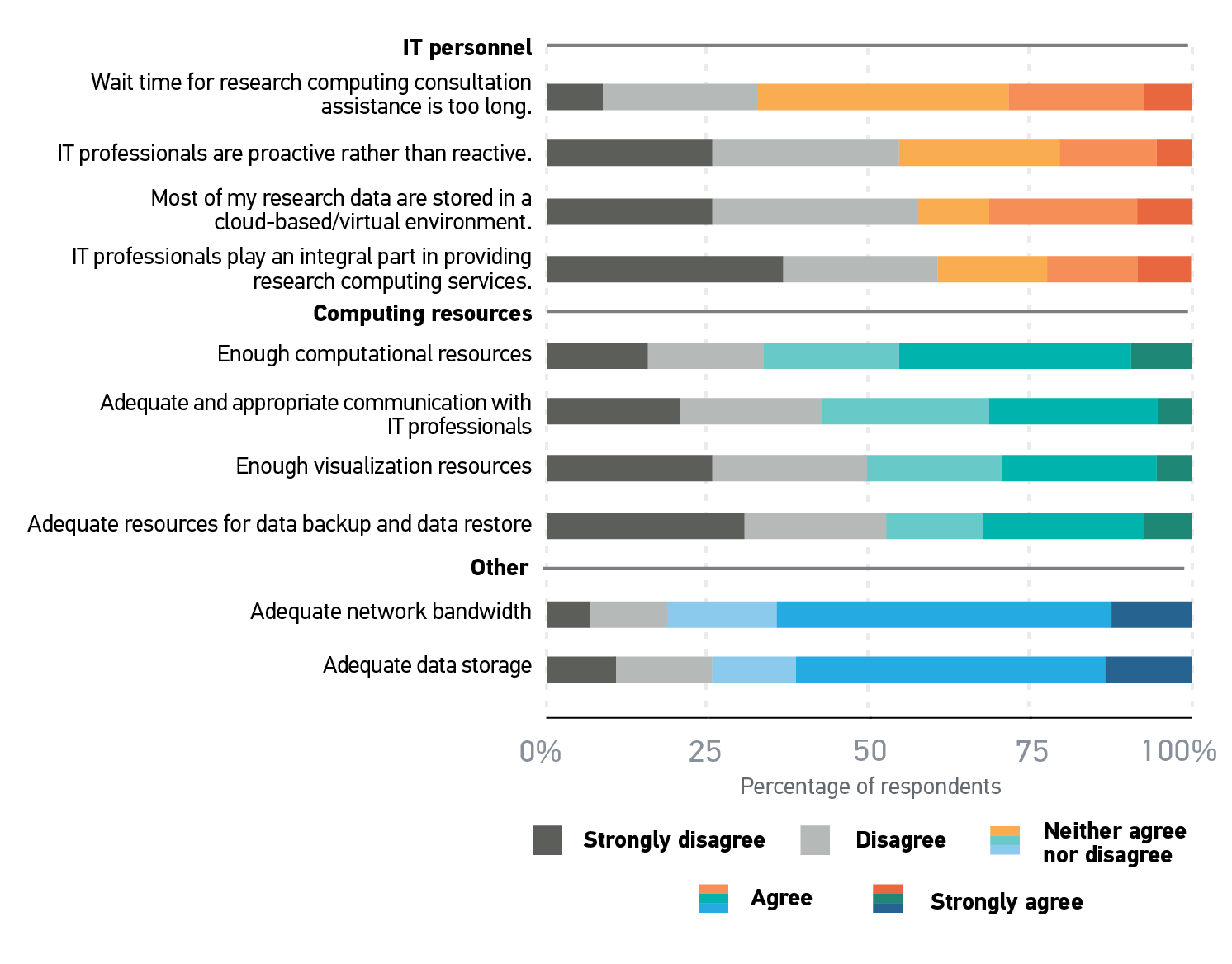 Faculty satisfaction with classroom technologies
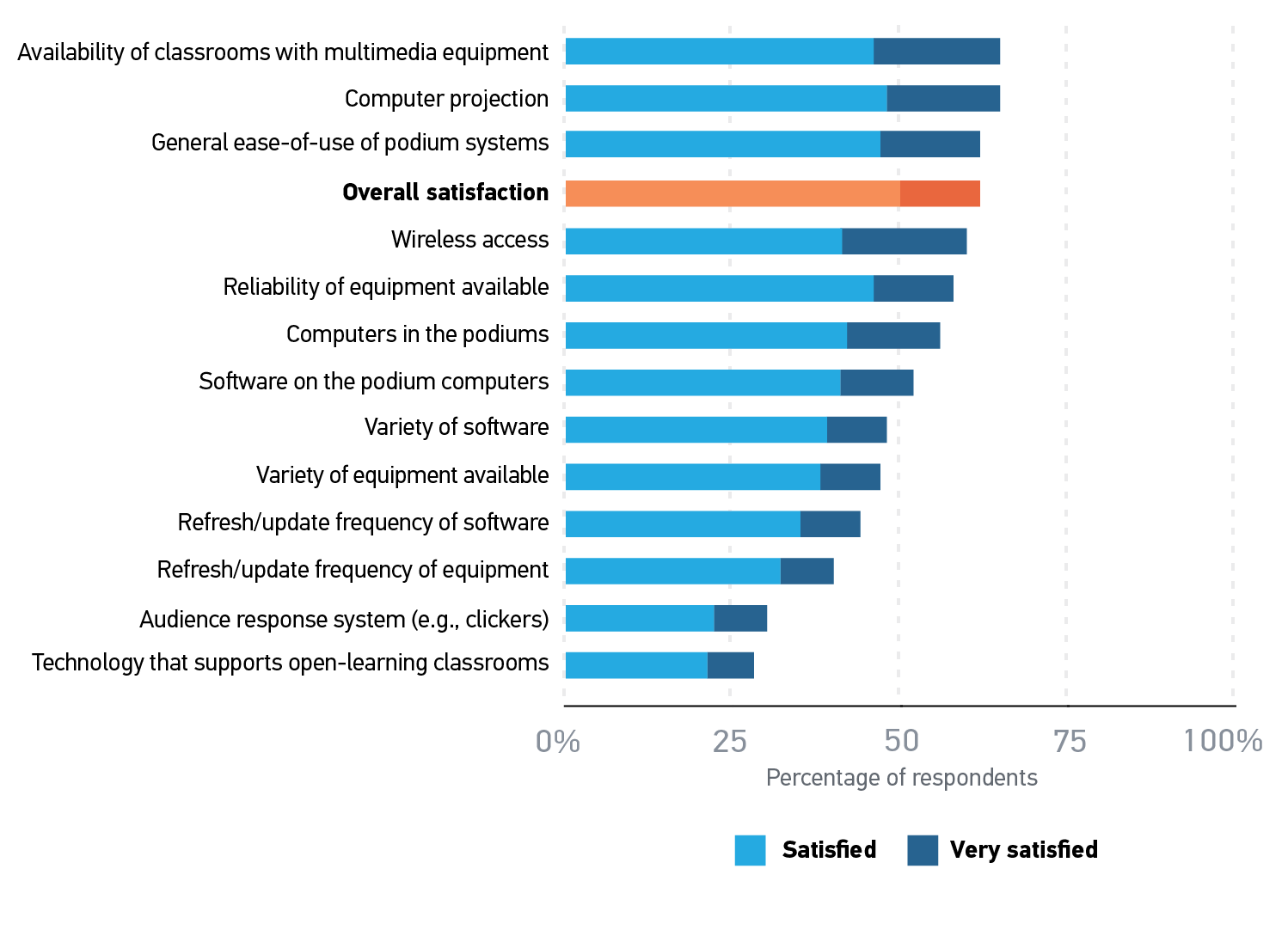 Questions?
Analytics
Faculty opinion about using specific types of student data
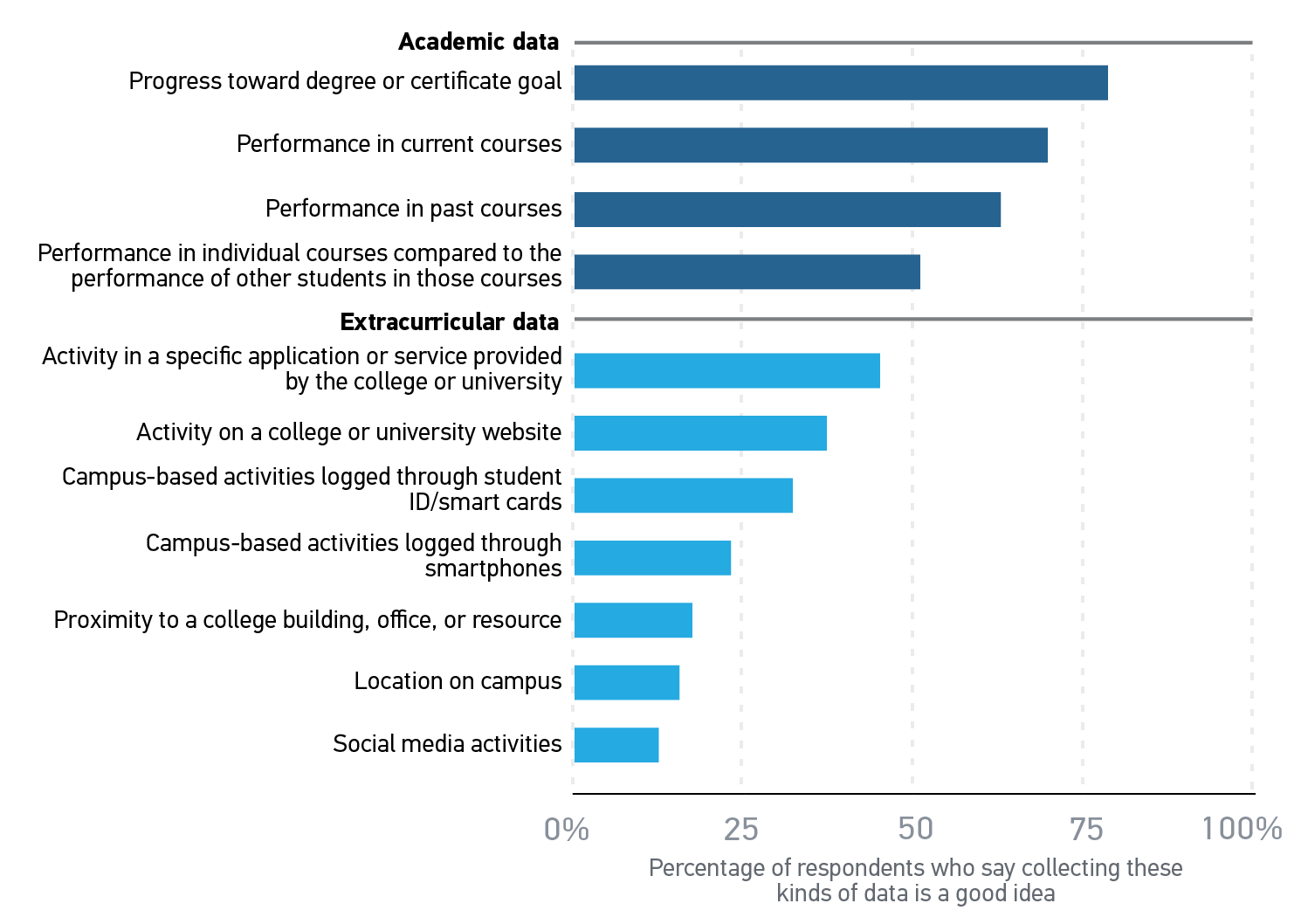 Student opinion about using specific types of student data
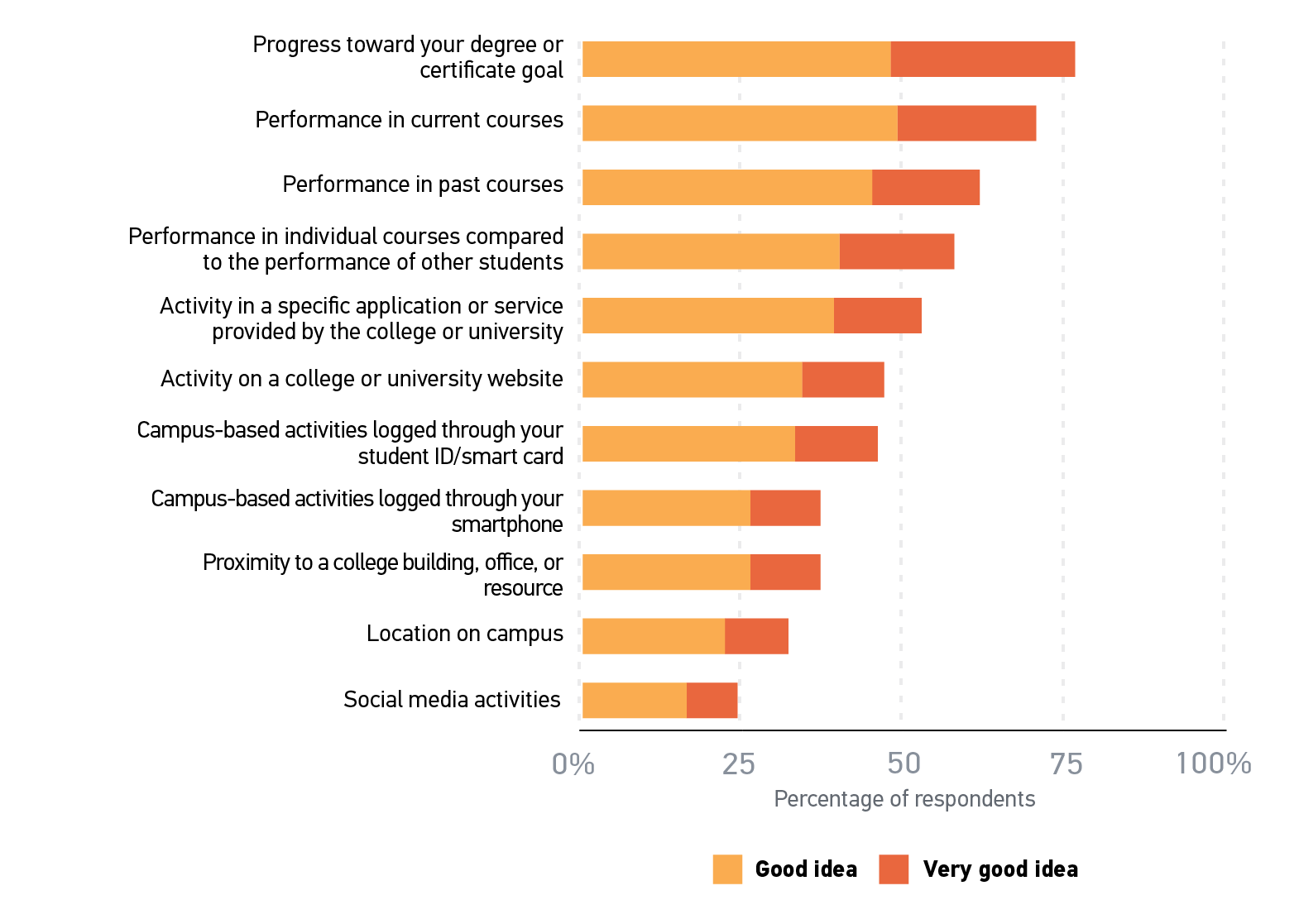 Student opinion about using specific types of student data
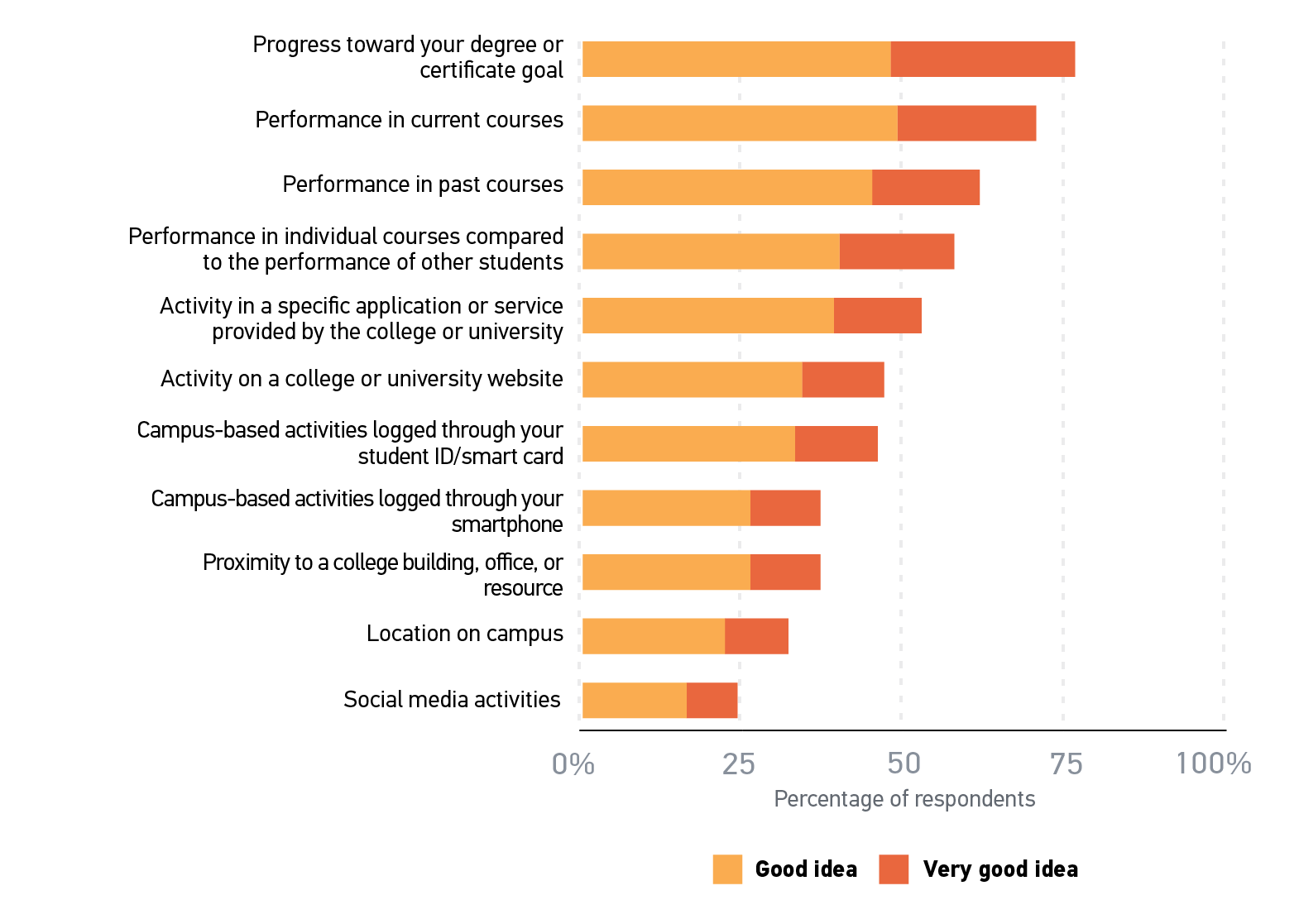 Student opinion about using specific types of student data
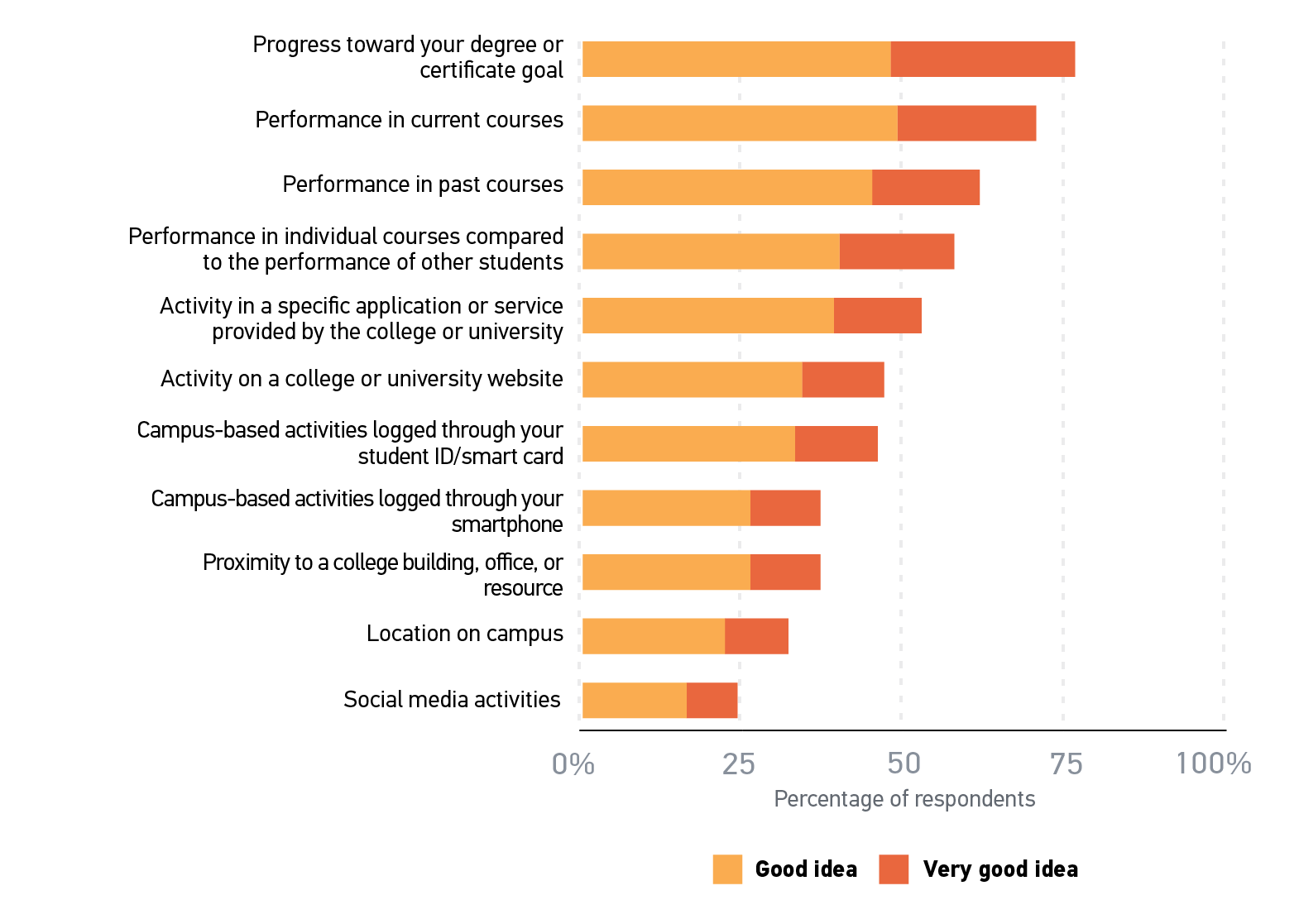 Helpful 
“big mother”
Student opinion about using specific types of student data
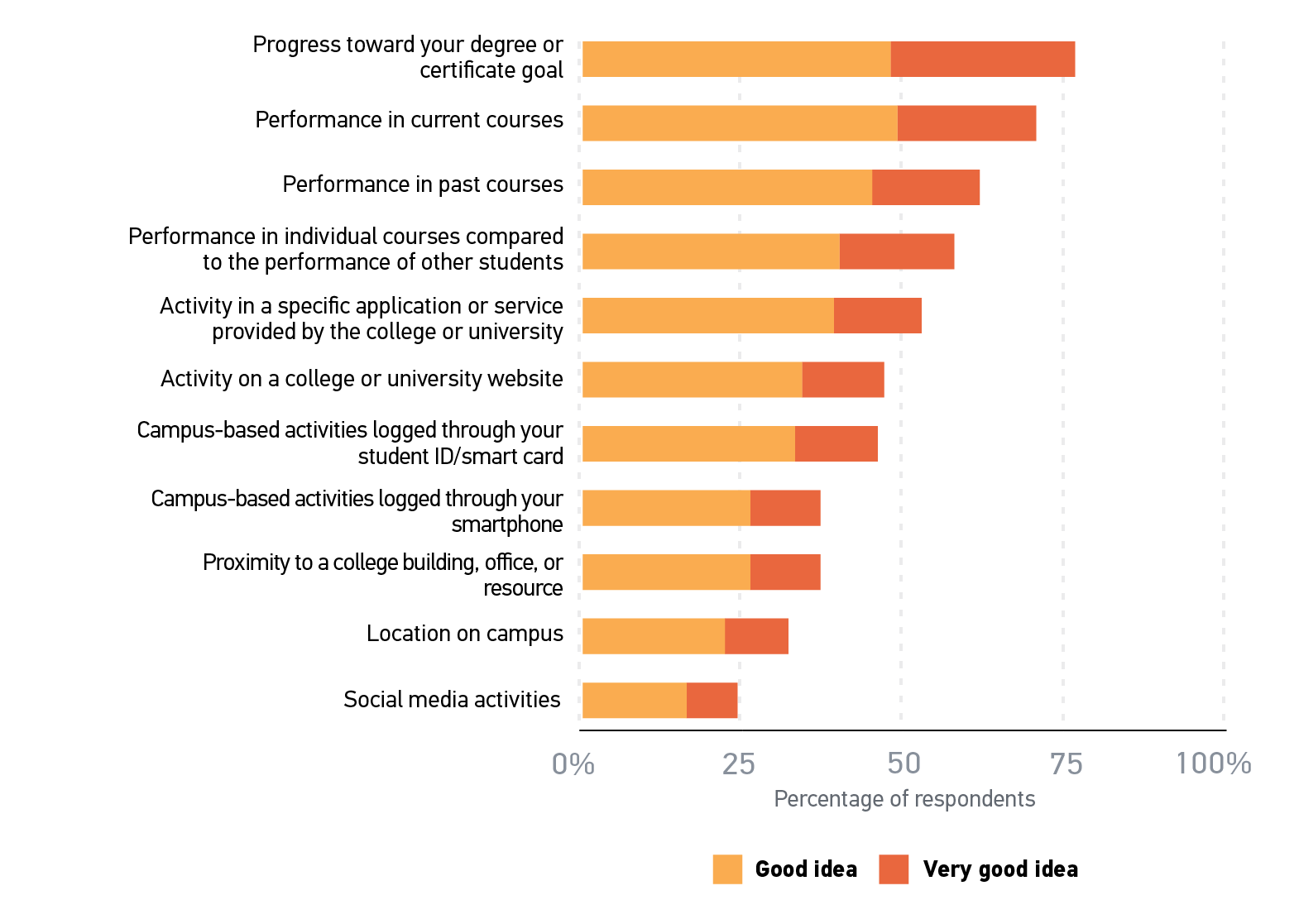 Helpful 
“big mother”
Creepy 
“big brother”
Faculty views on collecting and using student data
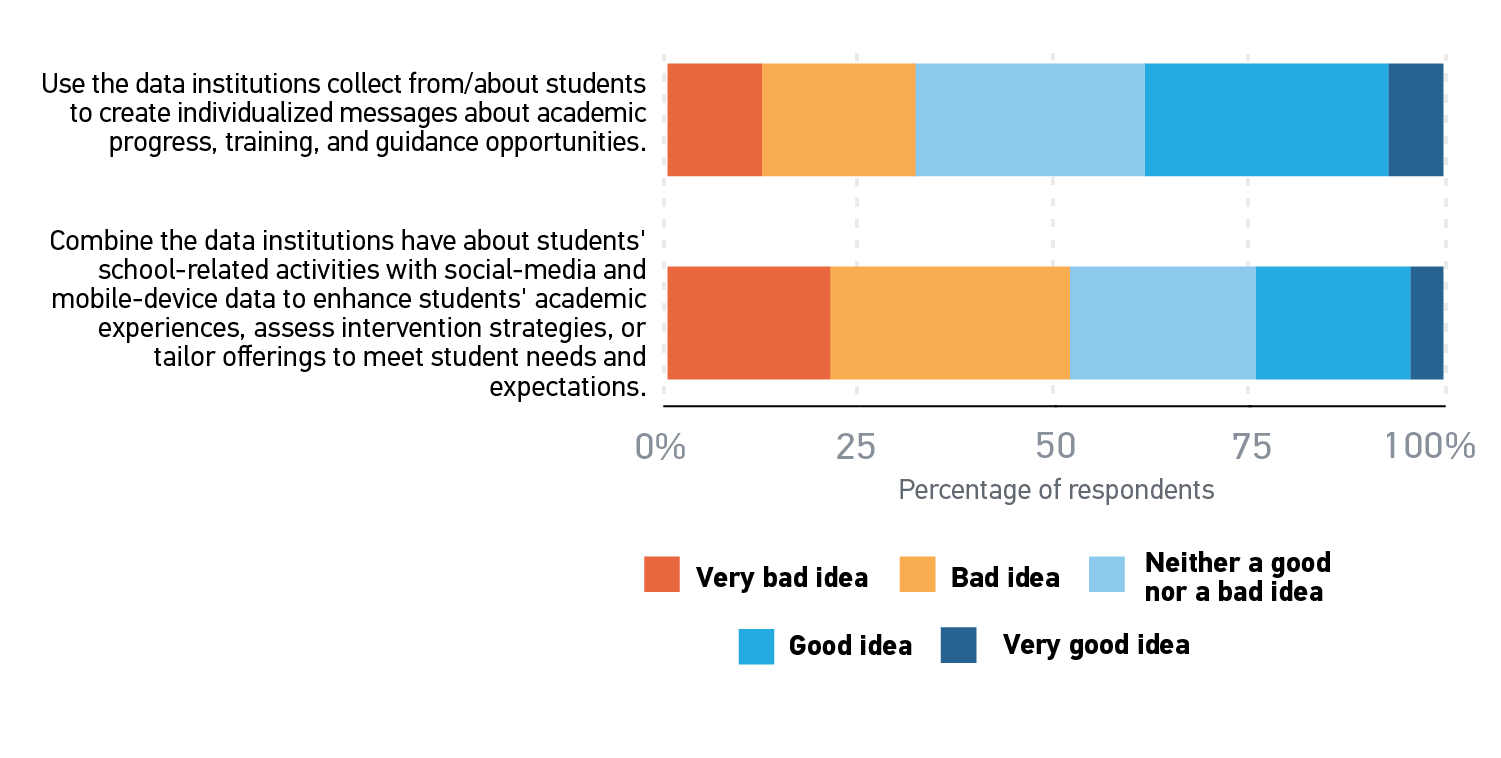 Faculty evaluation of the usefulness of interest in IPAS features
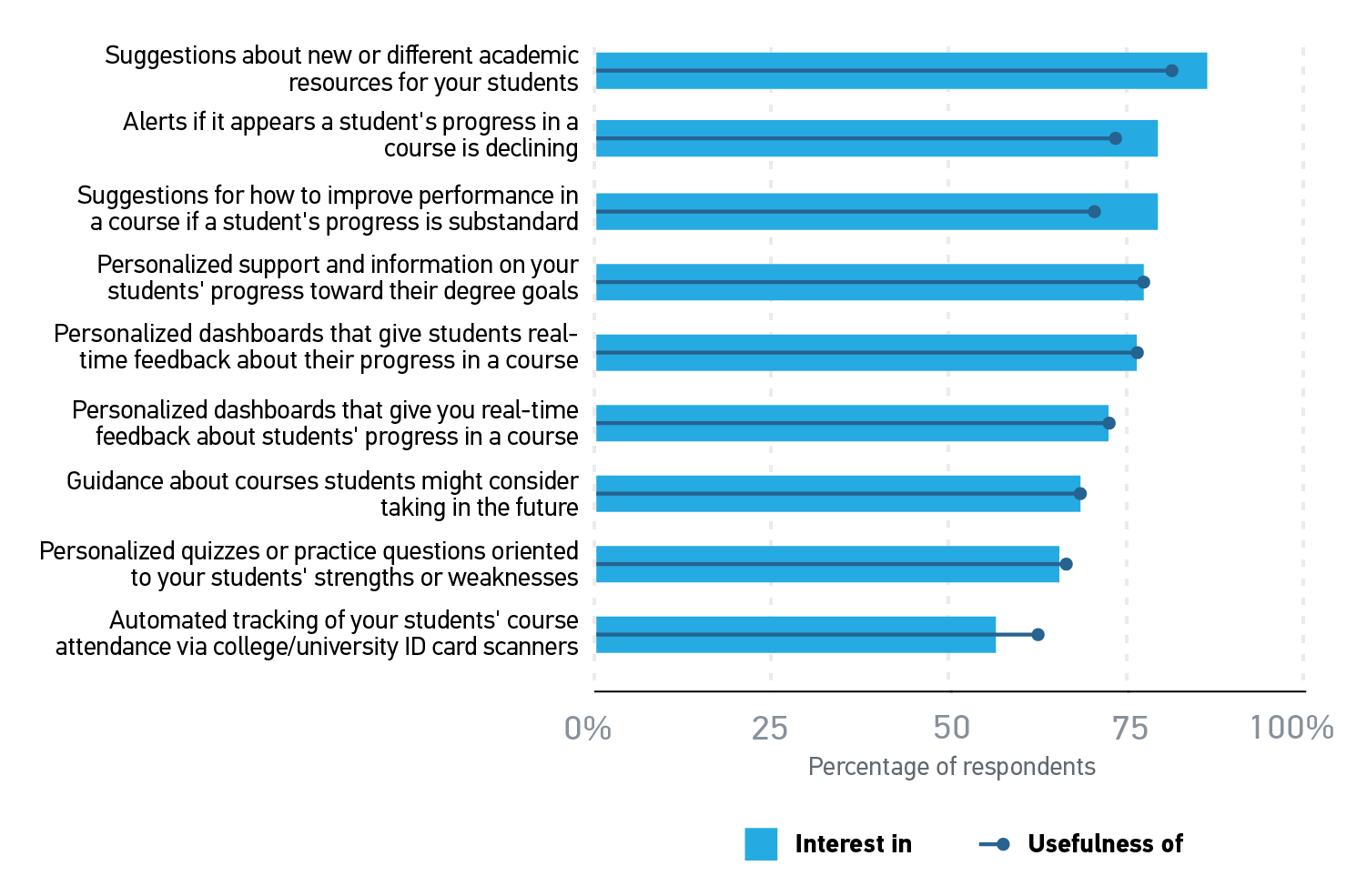 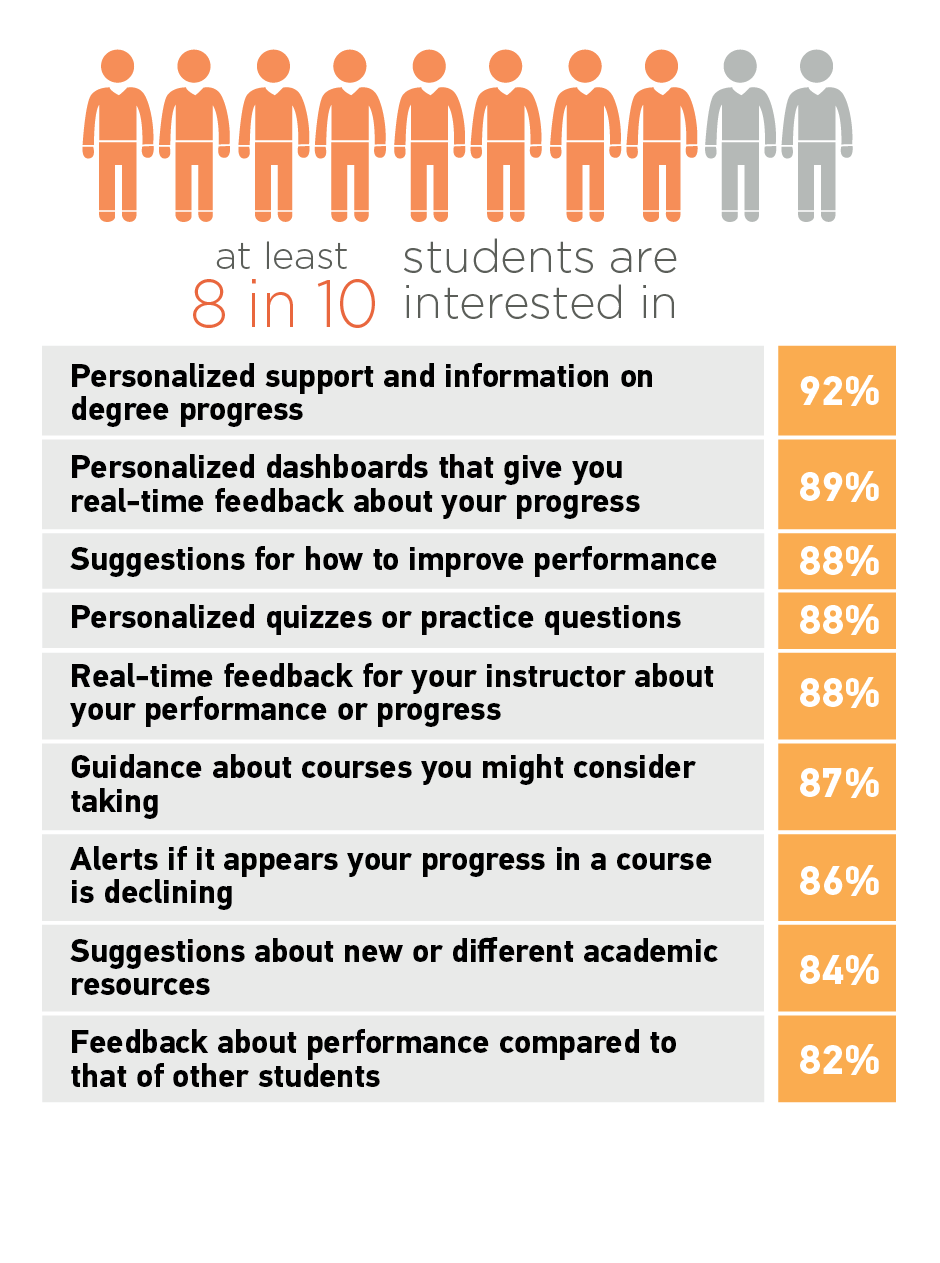 Student interest in IPAS features
Questions?
New models for education
Faculty experience teaching in technology-enhanced environments
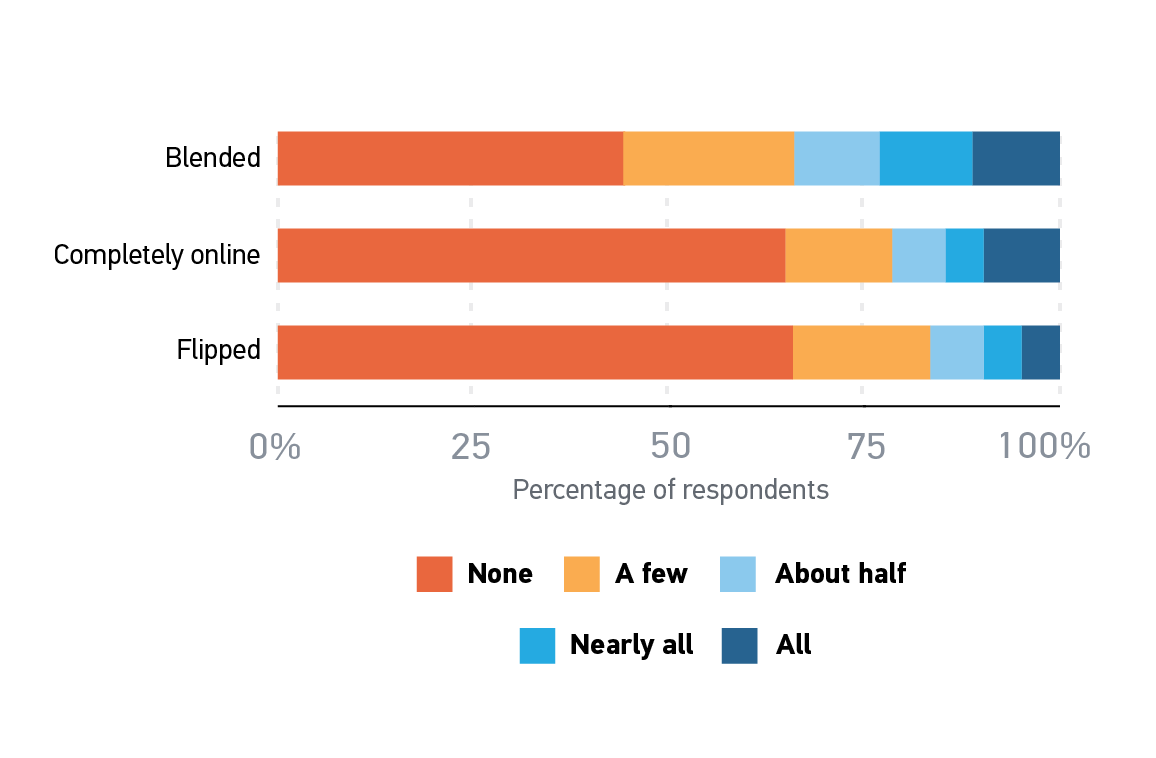 Students’ blended course experiences
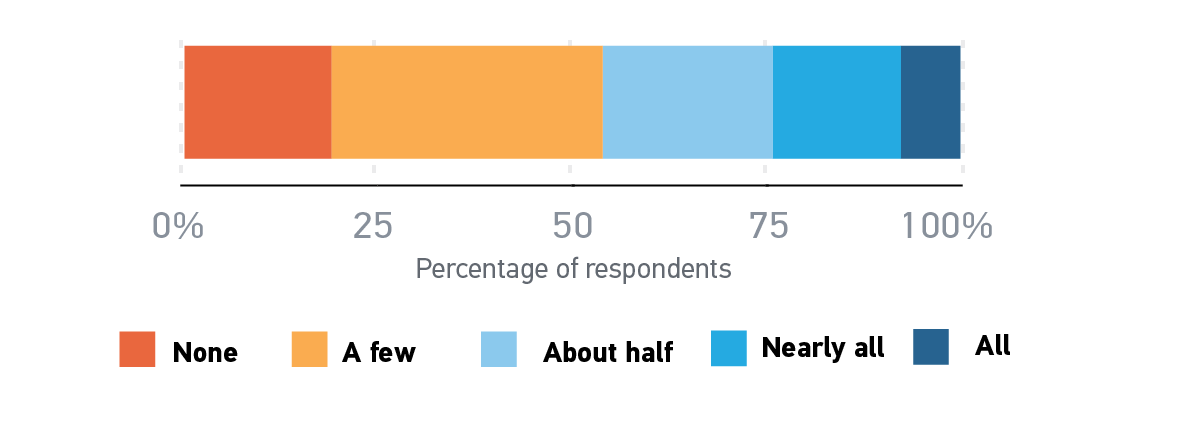 Students’ top 5 preferences for online or face-to-face assignments and activities
Students’ experiences with MOOCs
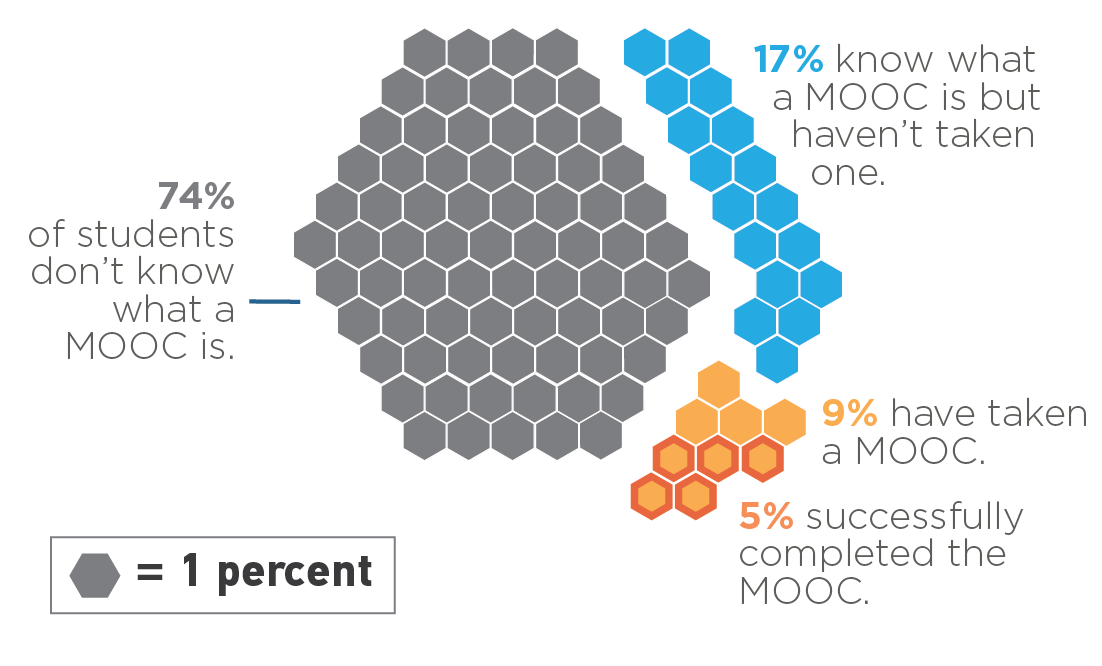 Student intent for various credentials on their résumés
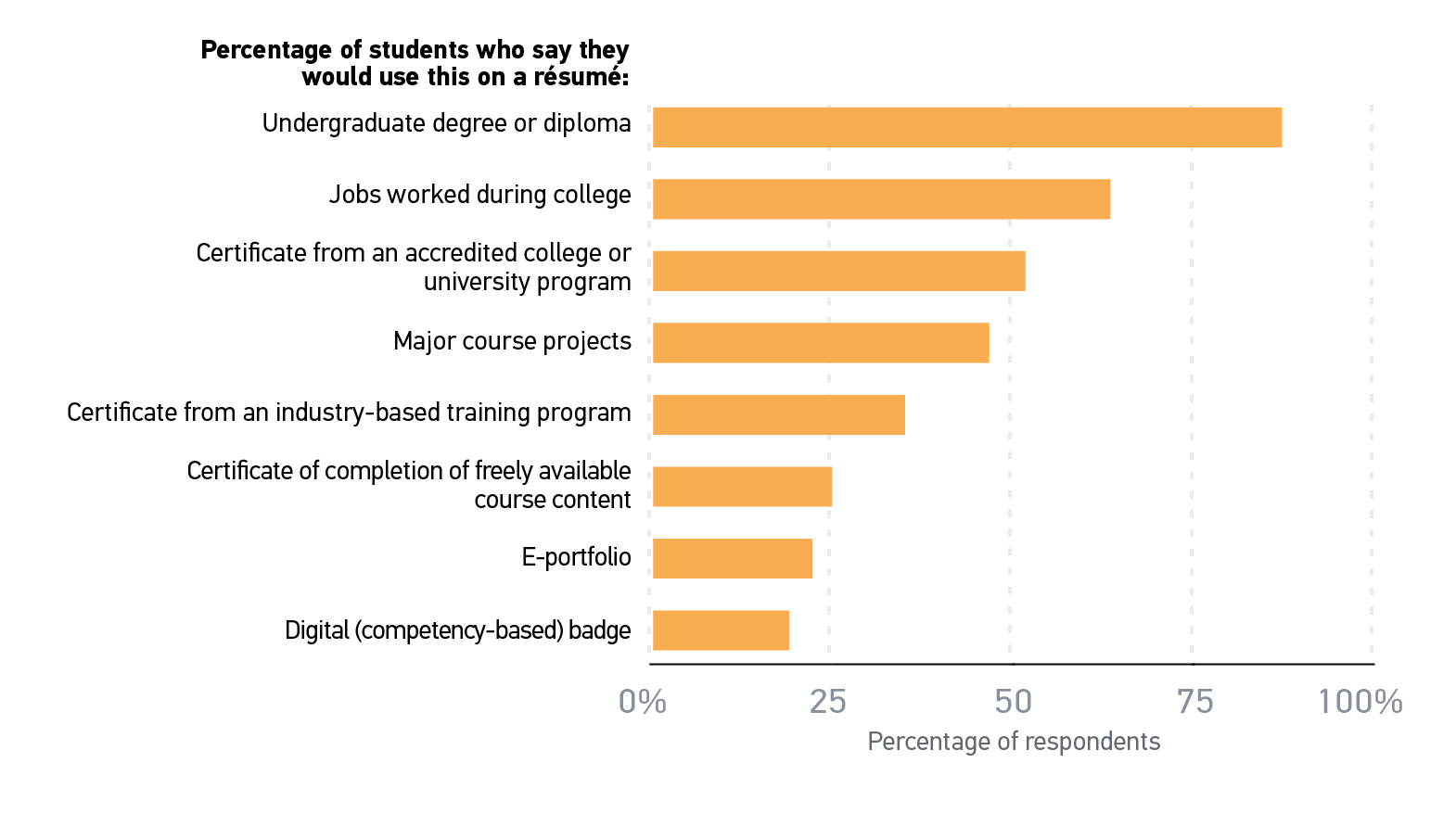 Questions?
Future work
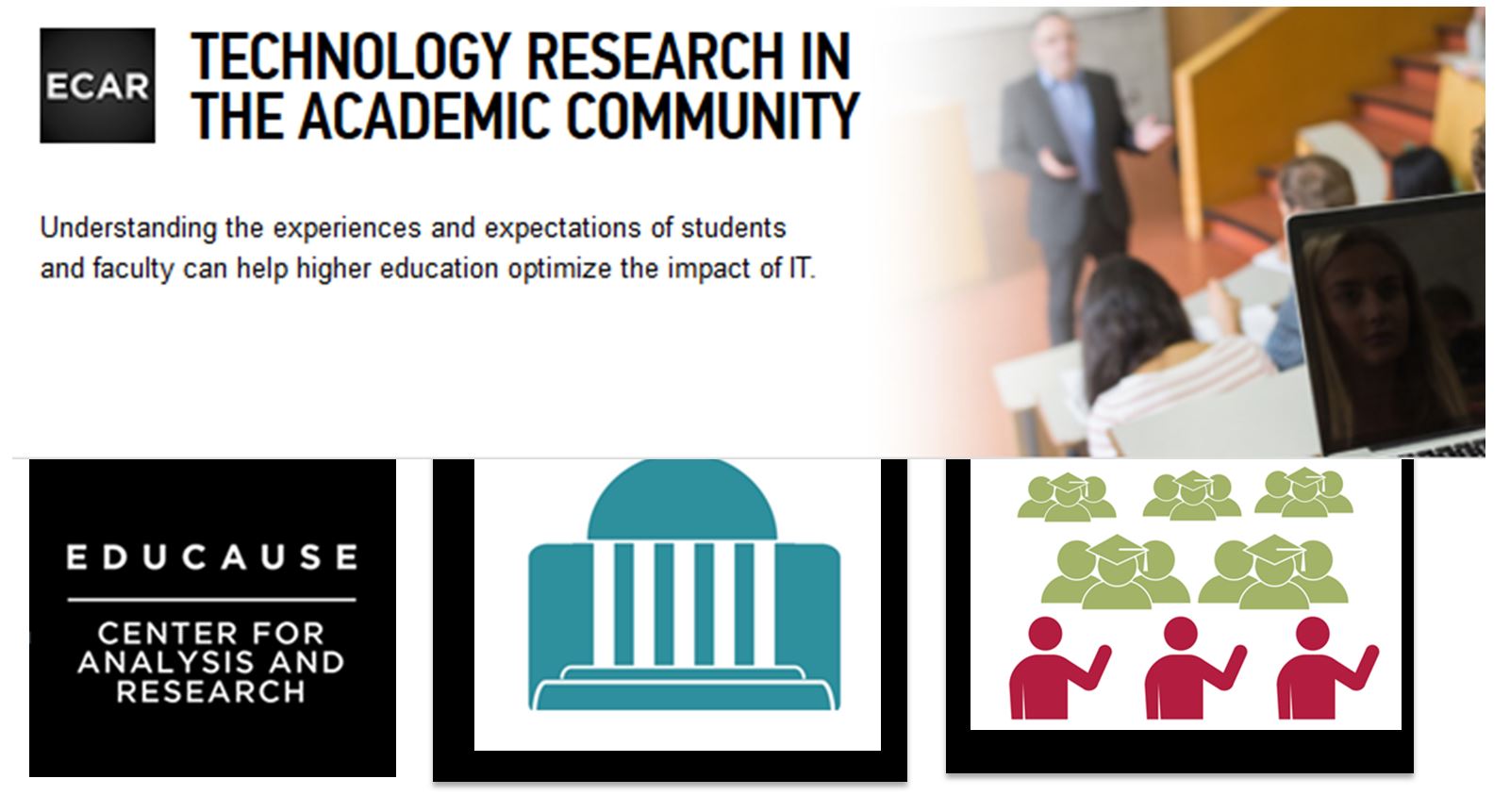 A series of ECAR studies that research technology experiences and expectations among students, faculty, and other populations of the academic community.
Get involved in this UX research
http://bit.ly/1W6iRJ6
Questions?
Thank you!
D. Christopher Brooks
cbrooks@educause.edu
@dcbphd
Eden Dahlstrom
edahlstrom@educause.edu
‪@DataDeeva
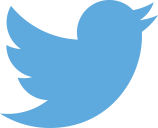 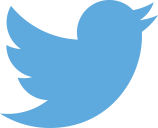